ΕΡΓΑΣΙΑ Γ΄ΕΞΑΜΉΝΟΥ ΠΟΔΟΣΦΑΙΡΟ
Καθηγήτρια: Κοτσαμανίδου Ευαγγελία
Ανάλυση Εργασίας
Α). Δημιουργήστε ένα προπονητικό πρόγραμμα ενός μικρό κύκλου επιπέδου εβδομάδας: 
Καθορίστε την χρονική ηλικία, το φύλλο, προπονητικό ιστορικό και λάβετε υπόψιν σας μυϊκές ανισορροπίες αν υπάρχουν στην ομάδα τέλος προσδιορίστε Τα άτομα της ομάδα. 
Προσδιορίστε το επίπεδο της ομάδας: 


Ορίστε τα προπονητικά περιεχόμενα που θα περιλαμβάνουν οι κάθε προπονητικές μονάδες. Σημείωση θα πρέπει να είναι 3 προπονητικές μονάδες και μία μέρα παιχνίδι – φιλικό με κάποια άλλη ομάδα. 
Τέλος ορίστε τις μέρες και τις ώρες προπονήσεις (άρα και την ανάπαυλα των παικτών σας)
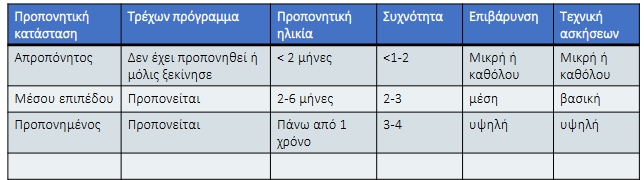 Β). Αναλύστε την κάθε μία προπονητική μονάδα από τον μικρό κύκλο που δημιουργήσατε με βάση τους παρακάτω παράγοντες:
Στάδιο 1 αξιολόγηση παιδιών: το πινακάκι με την προπονητική τους ηλικία, με το ιατρικό ιστορικό κ.ά. Και παρατηρήσεις πάνω σε αυτό ή διαφοροποιήσεις για κάποιο σύνολο παϊδιών
Στάδιο 2 καθορισμός στόχων: κύριοι στόχοι και δευτερεύοντες στόχοι σε κάθε επίπεδο του πλάνου δηλ προθέρμανσή(5-15 min), Α κύριο μέρος(10-20min) Β κύριο μέρος (8-10 min), αποθεραπεία(5-10min), απαιτείται να αναγράψετέ τον χρόνο σε κάθε επίπεδο . Π.χ. : προπόνηση σε δύναμη, ταχυδύναμη, ευλυγισία, αντοχή, νευρομυικός συντονισμός, ταχύτητα αντίδρασης, προσανατολισμός, ισορροπία, αερόβια προπόνηση κ.ά.  
Στάδιο 3 σχεδιασμός: περιγραφή της κάθε μίας άσκησης ή παιχνιδιού δηλ: ποσότητα: στοιχεία επιβάρυνσης , αριθμός ασκήσεων, επαναλήψεις και σετ. Πυκνότητα: ορίστε τα διαλλείματα ανάμεσα στις ασκήσεις ή στα σετ ανάλογα με την ηλικία των παιδιών. Διάρκεια – Ενταση: προπόνησης χαμηλή μέτρια υψηλή, διαλειμματική ή συνεχιζόμενα άσκηση.  Τα ‘όργανα που θα χρησιμοποιήσετε. Σημεία προσοχής των ασκήσεων όπου χρειάζεται. Κανονισμοί και μεθολογικές  υποδείξεις 
Στάδιο 4 σχεδιασμός: ανάλυση ενός παιχνιδιού ή άσκησης από κάθε επίπεδο, όποιο θέλετε εσείς αν θέλετε με εικονογράφηση 
Στάδιο 5 Αξιολόγηση: ανάλυση μικρό κύκλου, μετα των αγώνα. 
Ήταν αποδοτική η προπόνηση με βάση όσα είδατε στον αγώνα ? Και αν ναι γτ? Και αν όχι γτ? 
Που τους οφέλεισαι ? Σημεία αγώνος   
Είδατε βελτίωση στον αγώνα ? Αν όχι γτ?
Τι θα αλλάζατε από τον εβδομαδιαίο σας σχεδιασμός ??
Προσοχή !!!
Η εργασία θα είναι σε μορφή power point 
Η εργασία θα είναι με πίνακές όπως στις διαφάνειες στο μάθημα έκτος από την αξιολόγηση και όπου αλλού ζητείται 
Θα υπάρχει εξώφυλλο με όνομα μάθημα και κλείσιμο παρουσίασης  κ.ά.
Μπορείτε να χρησιμοποίησε εικόνες γραφήματα για να παρουσιάσετέ τις εργασίες σας  ιδικά στο στάδιο 4 του δεύτερου ερωτήματος ή βιντεάκι από τις ομάδες που δουλεύεται ήδη 
Η προπονητική μονάδα δεν πρέπει να ξεπερνάει τα 60 λεπτά! 
Πρέπει να γίνει ανάλυση και στις 3 προπονητικές μονάδες και στο τέλος να υπάρχει η ΜΙΑ αξιολόγηση των τριών προπονητικών μονάδων.